SƠ ĐỒ KHUÔN VIÊN NỘI THÀNH BẢN PHỦ
Nhà trưng bày
AO CÁ
Sân
Khấu
Sân cỏ (1)
KV hàng ăn, giải khát
WC
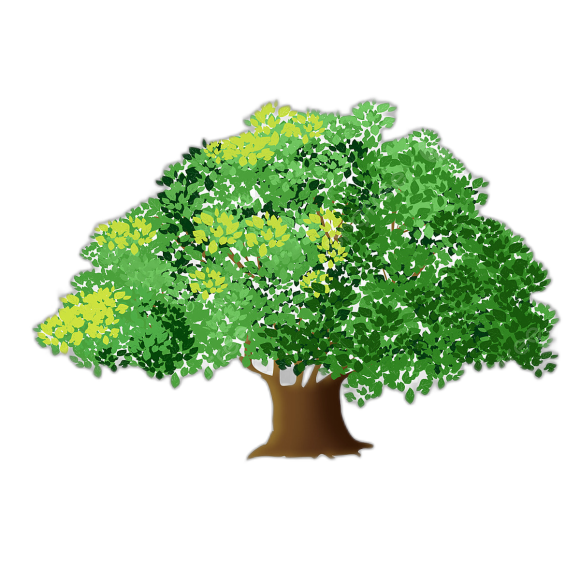 AO CÁ
Sân cỏ (2)
(Tổ chức các môn thể thao, trò chơi dân gian)
9m2
Nhà
bia
Gian hàng trưng bày
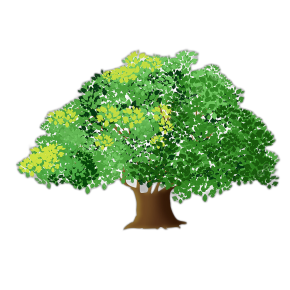 Đền chính
Sân khấu (điểm Check in)
Ao sen (đã san lấp)
Nhà sắp lễ
Gian hàng trưng bày
Ao sen (đã san lấp)
Lối vào